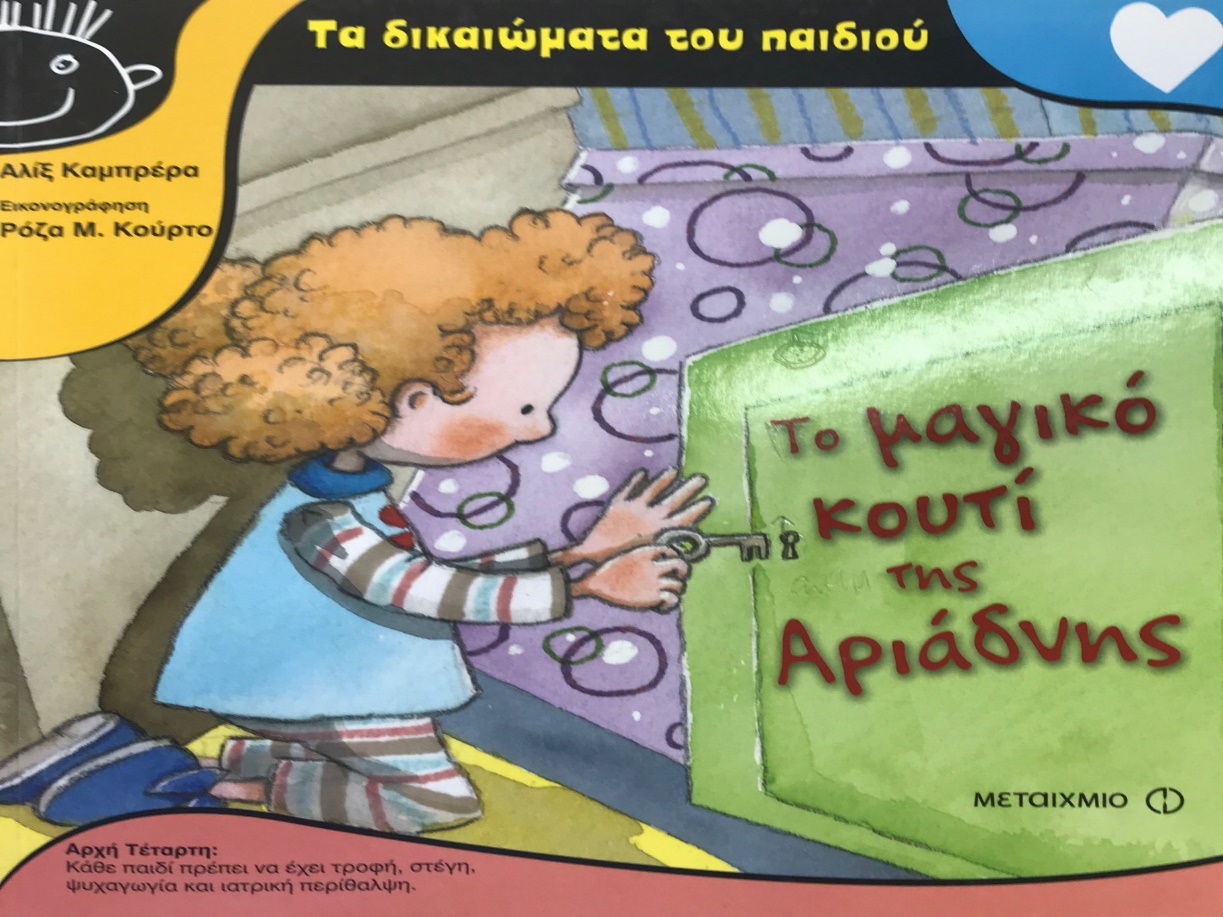 Σωστό ή Λάθος;
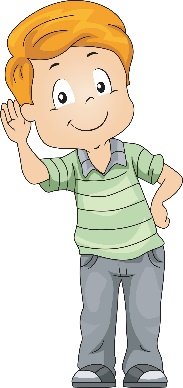 Διαβάζω ή ακούω προσεκτικά την πρόταση.


Παρατηρώ την εικόνα.


Πατώ με το «ποντίκι» μου στο             αν είναι σωστή η πρόταση.


Ή


Πατώ με το ποντίκι μου στο                  αν είναι λάθος η πρόταση.
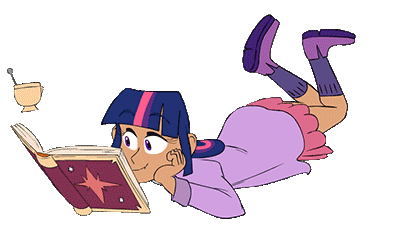 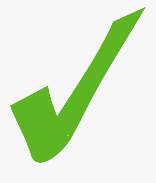 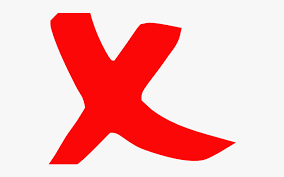 Η  Αριάδνη  είχε  ένα  μαγικό  κουτί  που  της  χάρισε  ο  πατέρας  της.
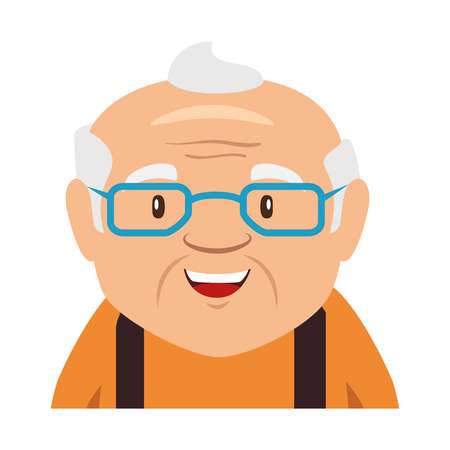 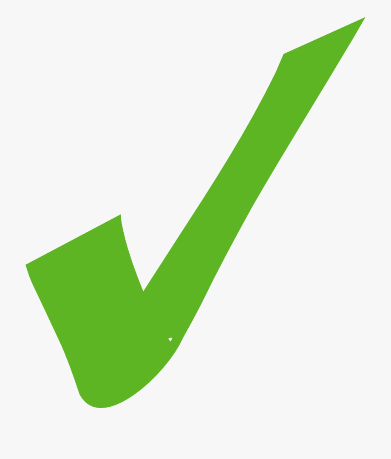 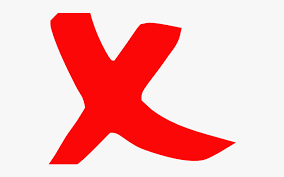 Πολύ σωστά!!
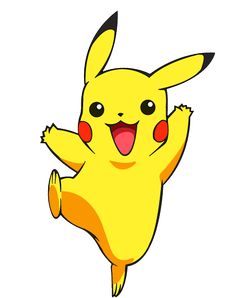 Η  Αριάδνη  είχε  ένα  μαγικό  κουτί  στο  οποίο  ζούσαν  4  λαγουδάκια.
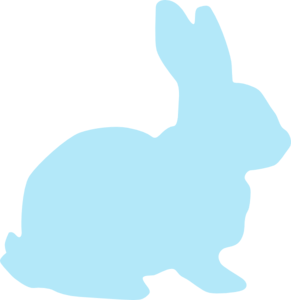 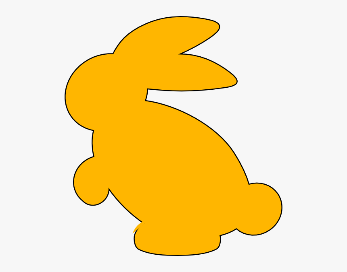 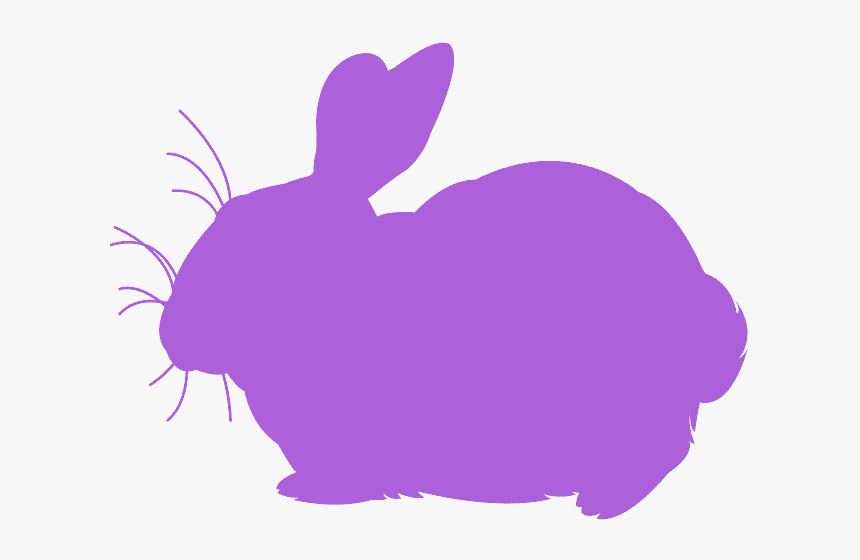 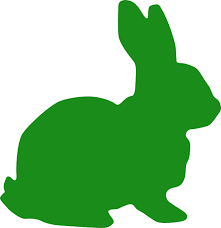 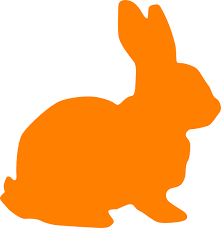 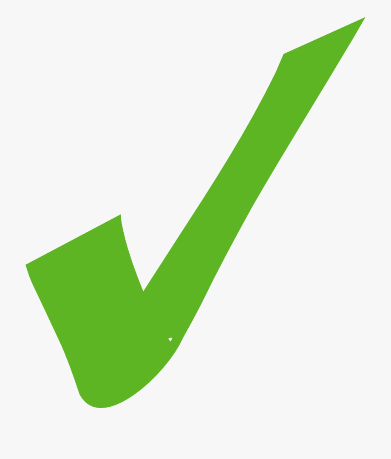 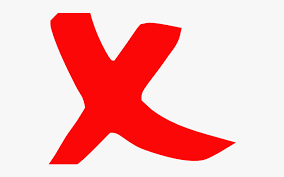 Πολύ σωστά!!
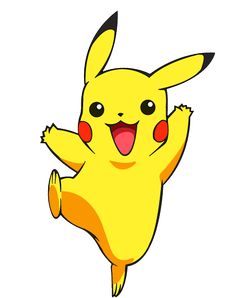 Η  Αριάδνη  βοήθησε  τα  λαγουδάκια  να  πάρουν  τα  καρότα  τους  που  ήταν  ψηλά  και  δεν  τα  έφταναν.
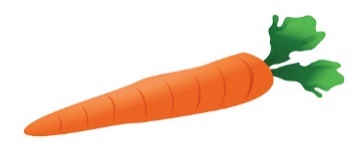 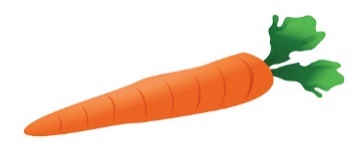 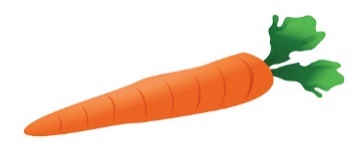 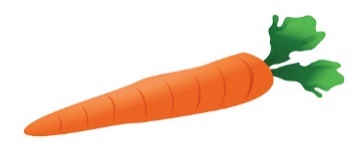 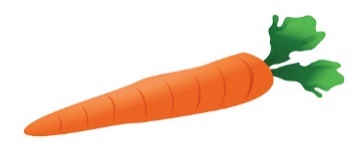 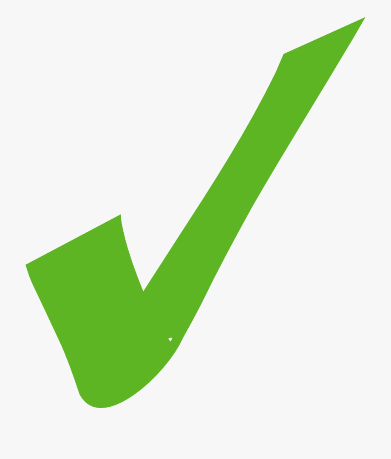 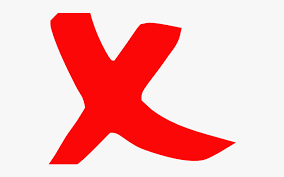 Πολύ σωστά!!
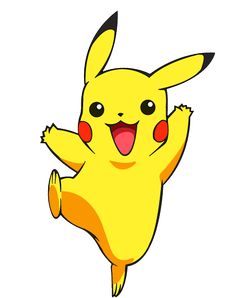 Η  Αριάδνη  έγινε  δασκάλα  και  έμαθε  στα  λαγουδάκια  τα  γράμματα  του  αλφαβήτου.
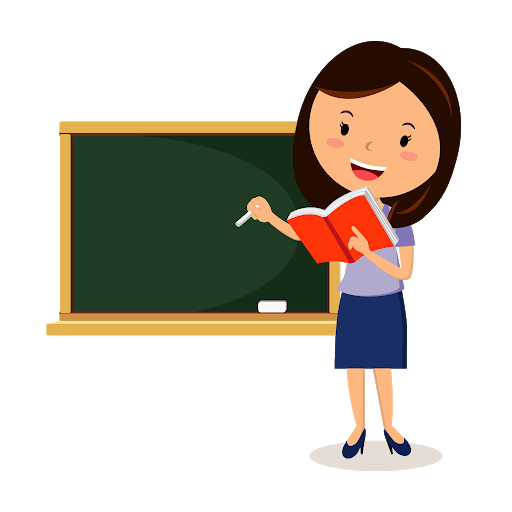 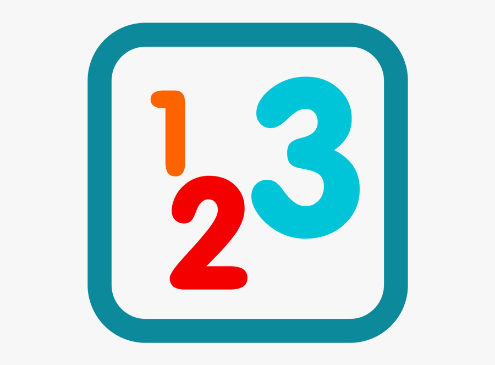 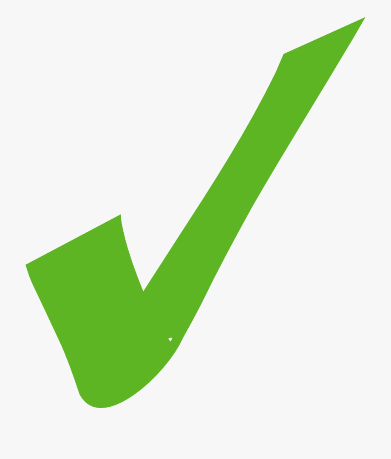 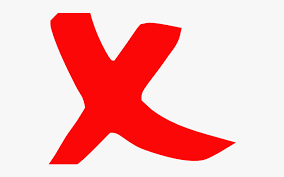 Πολύ σωστά!!
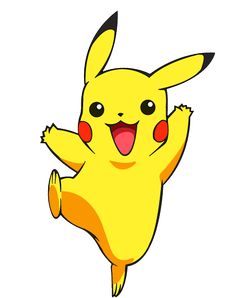 Η  Αριάδνη  έγινε  ξυλουργός  και  έφτιαξε  ένα  πέμπτο  σκαμνάκι  για  τα  λαγουδάκια.
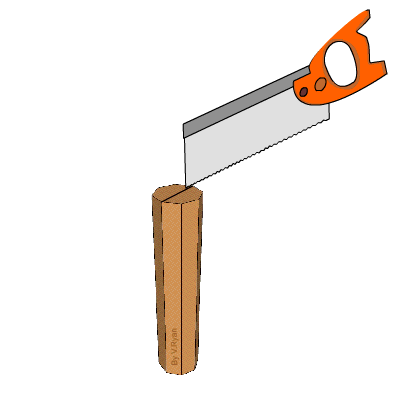 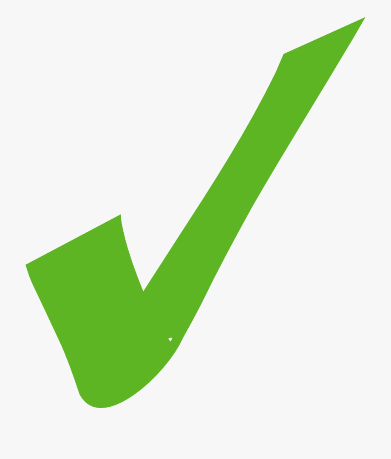 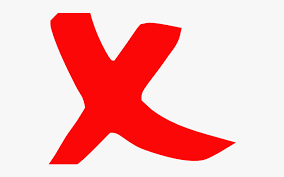 Πολύ σωστά!!
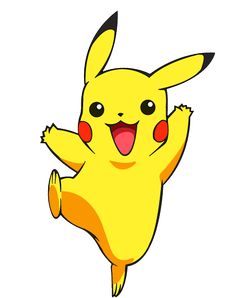 Η  Αριάδνη  έγινε  γιατρός  και  εξέτασε  τα  λαγουδάκια  που  ήταν  χλωμά  και  κουρασμένα.
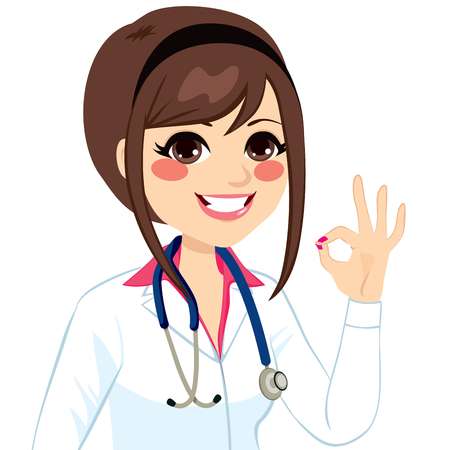 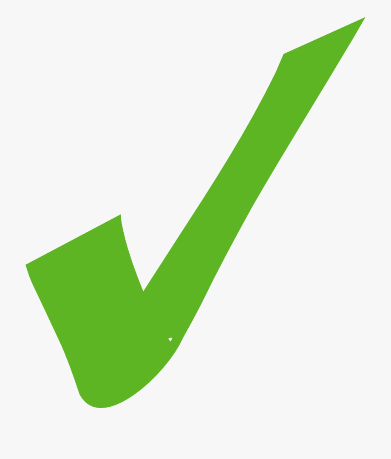 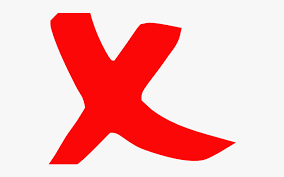 Πολύ σωστά!!
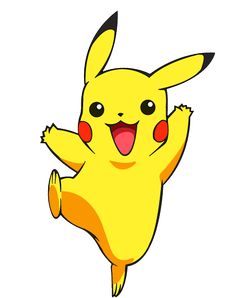 Η  Αριάδνη  δεν έμαθε  στα  λαγουδάκια  να  σκέφτονται  και  να  βρίσκουν  λύσεις  στα  προβλήματα  τους.
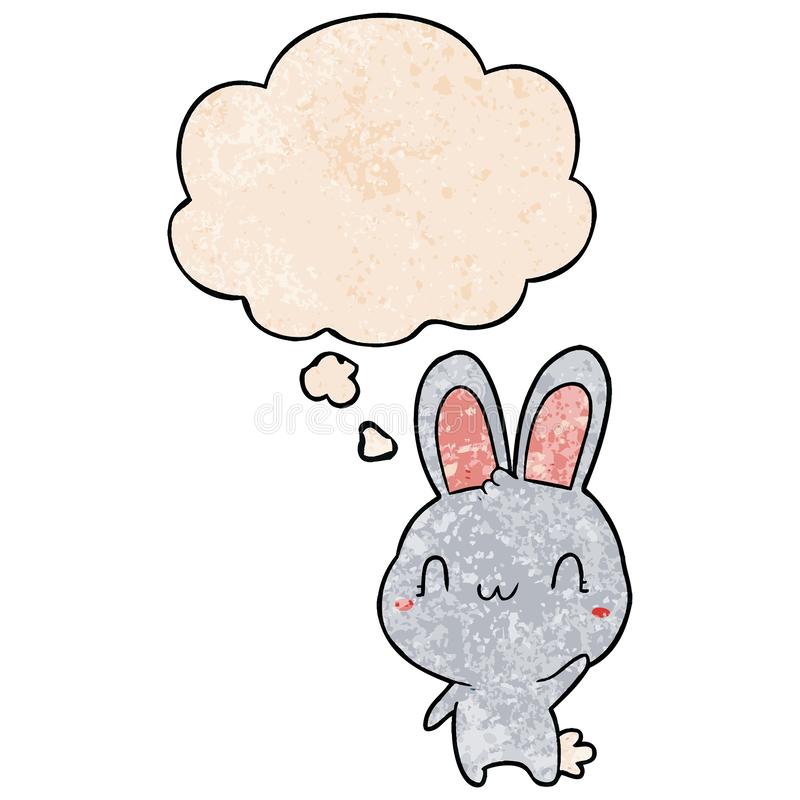 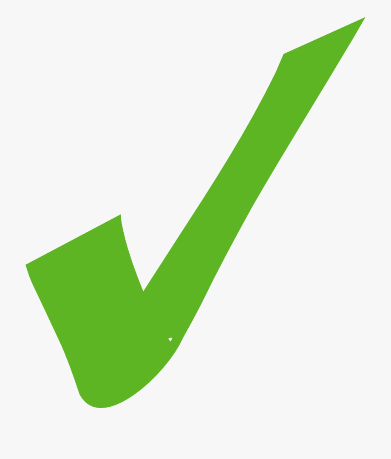 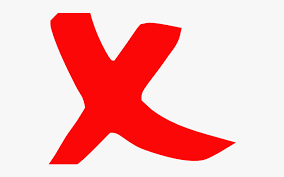 Πολύ σωστά!!
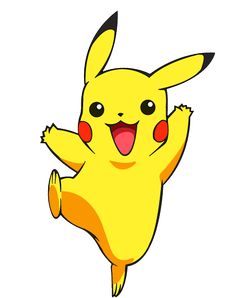 Η  Αριάδνη  κατάλαβε  πώς  τα  παιδιά,  όπως  και  τα  μικρά  λαγουδάκια,  χρειάζονται  τροφή, σπίτι, αγάπη, ιατρική  περίθαλψη  και  διασκέδαση.
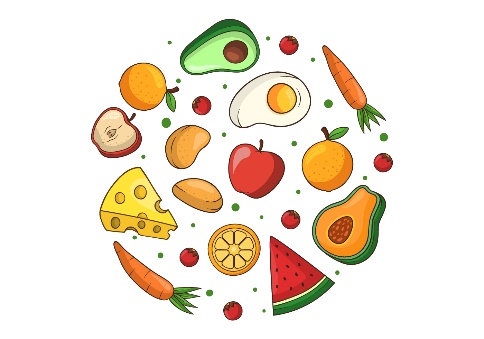 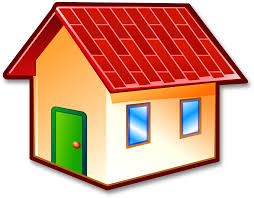 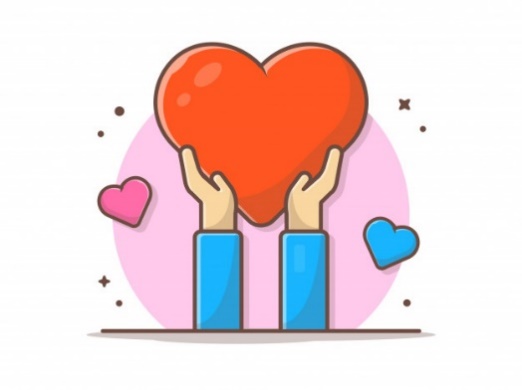 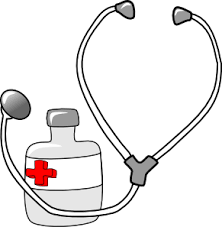 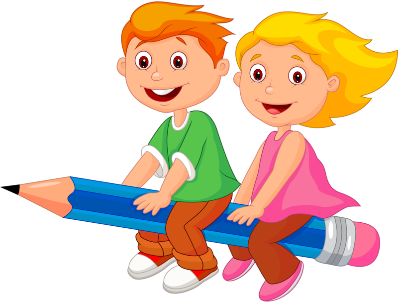 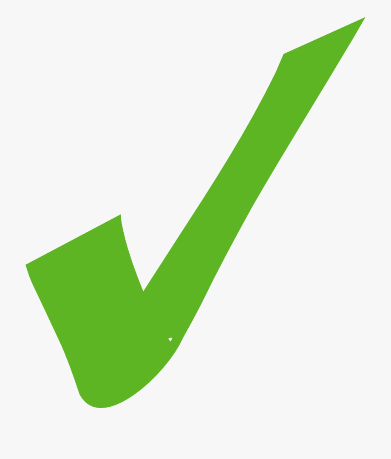 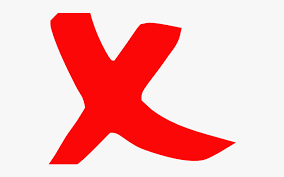 Πολύ σωστά!!
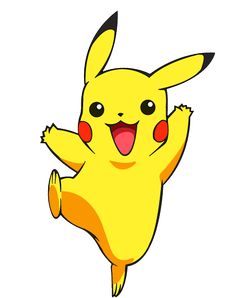 Η  Αριάδνη  μέσα  από  τις  περιπέτειες  της  κατάλαβε  πόσο  σημαντικός  είναι  ο  ρόλος  των  μεγάλων (γιατρών, δασκάλων  και  γονιών) ώστε  να  μεγαλώνουν  σωστά  τα  παιδιά.
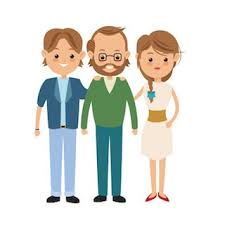 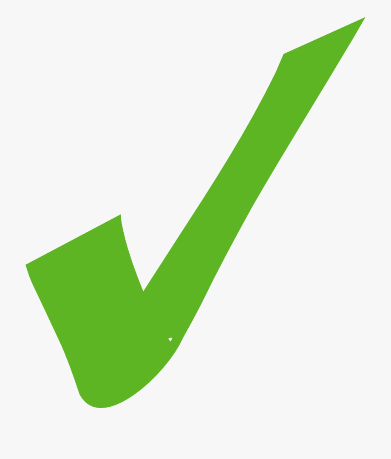 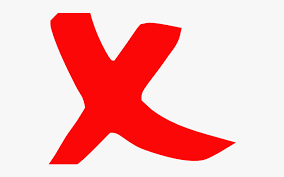 Πολύ σωστά!!
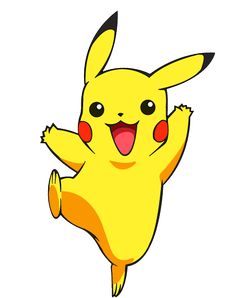 Το  παραμύθι  μας  μιλά  για  τα  
δικαιώματα  των  ζώων.
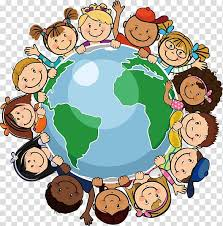 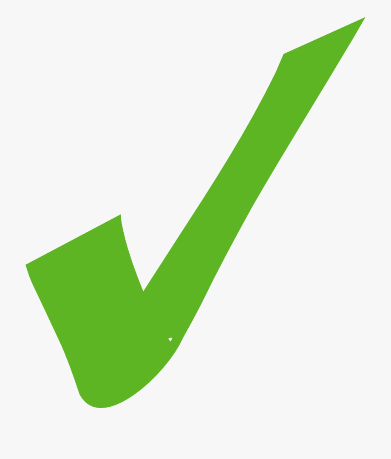 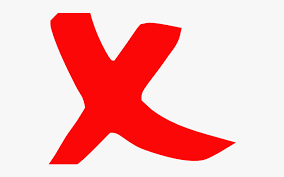 Πολύ σωστά!!
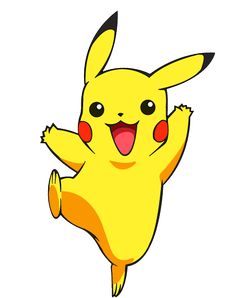 Το  παραμύθι  προσπαθεί  να  μας  πει  πώς  τα  μικρά  παιδιά  χρειάζονται  φροντίδα, σπίτι, τροφή  και  αγάπη  για  να  είναι  ευτυχισμένα  και  υγιή.
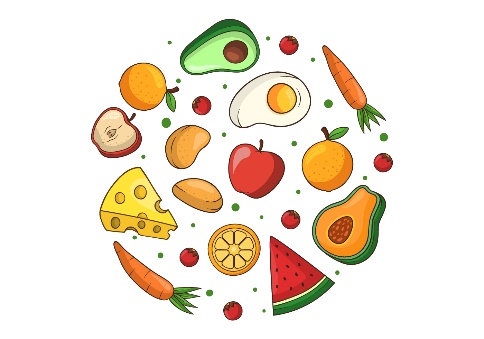 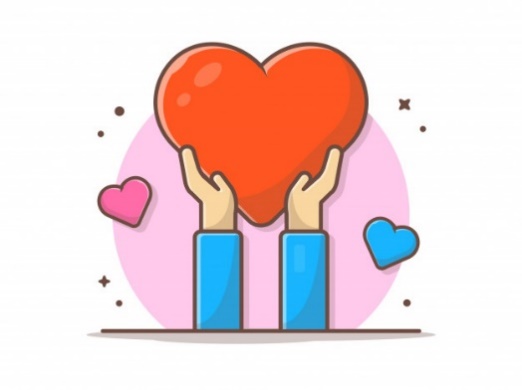 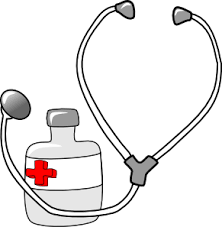 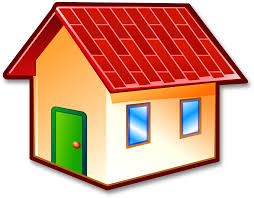 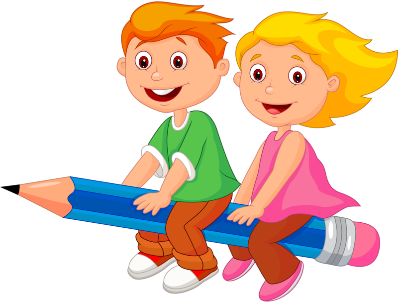 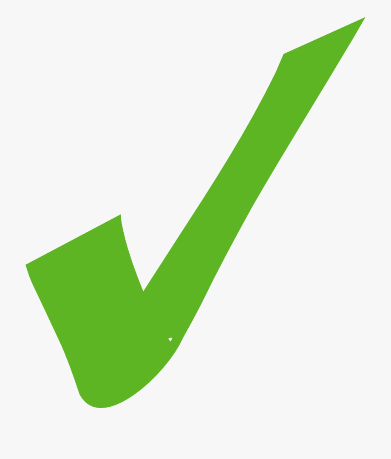 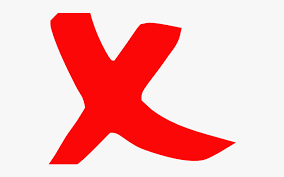 Πολύ σωστά!!
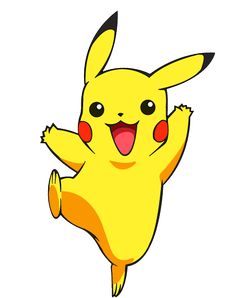 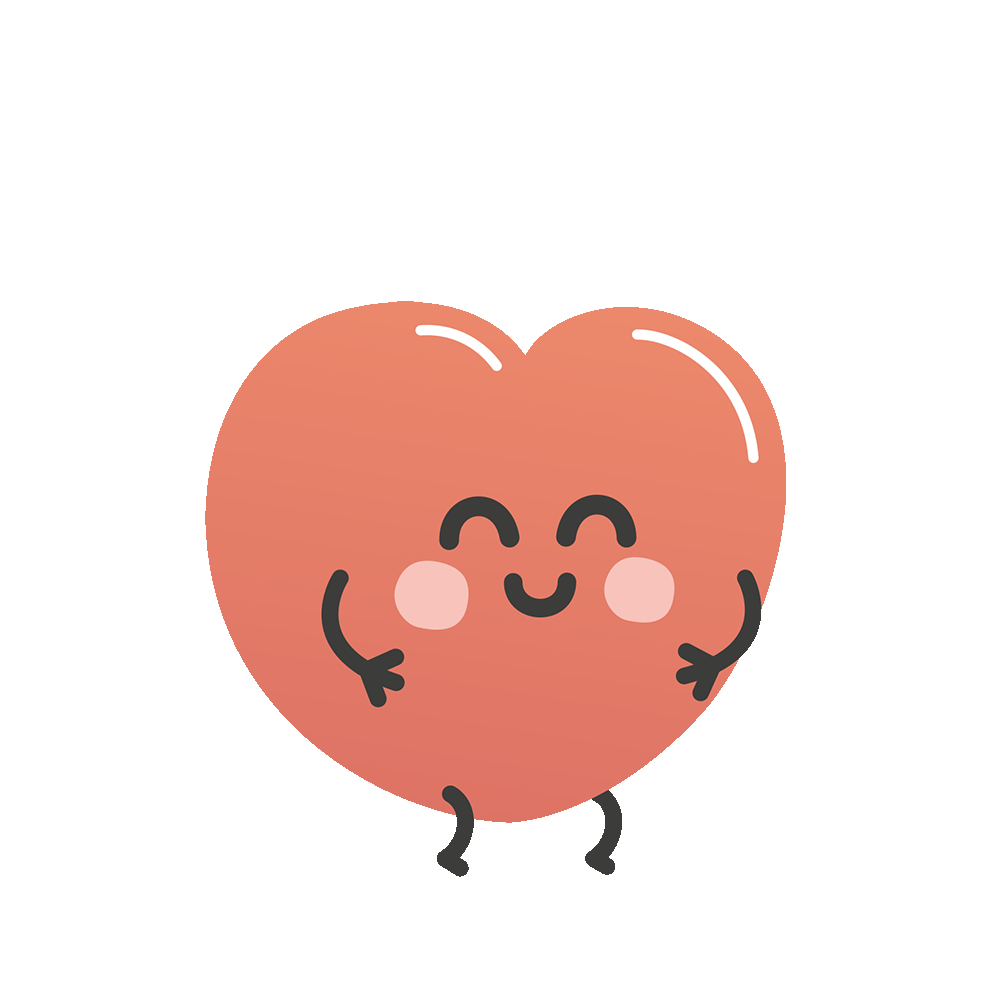 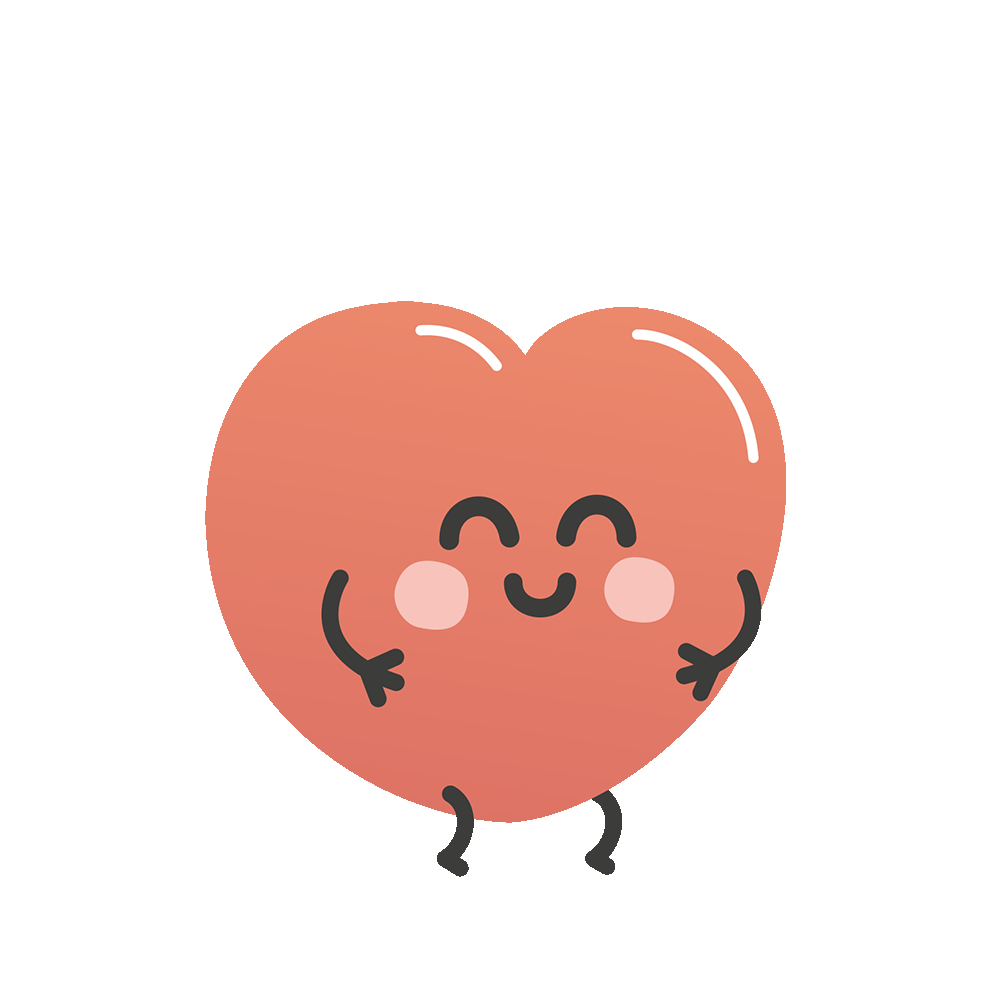 Μπράβο!!
Έμαθες τι χρειάζονται τα παιδιά για να είναι ευτυχισμένα και υγιή…!!
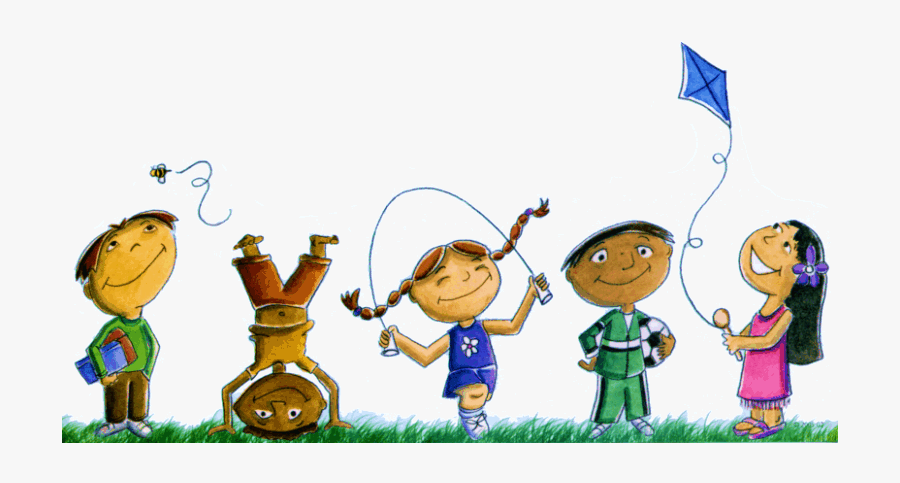 Ουψς… δοκίμασε ξανά…
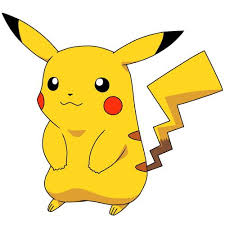